Plotting Complex Figures Using R
Simon Andrews
simon.andrews@babraham.ac.uk
v2017-11
The R Painters Model
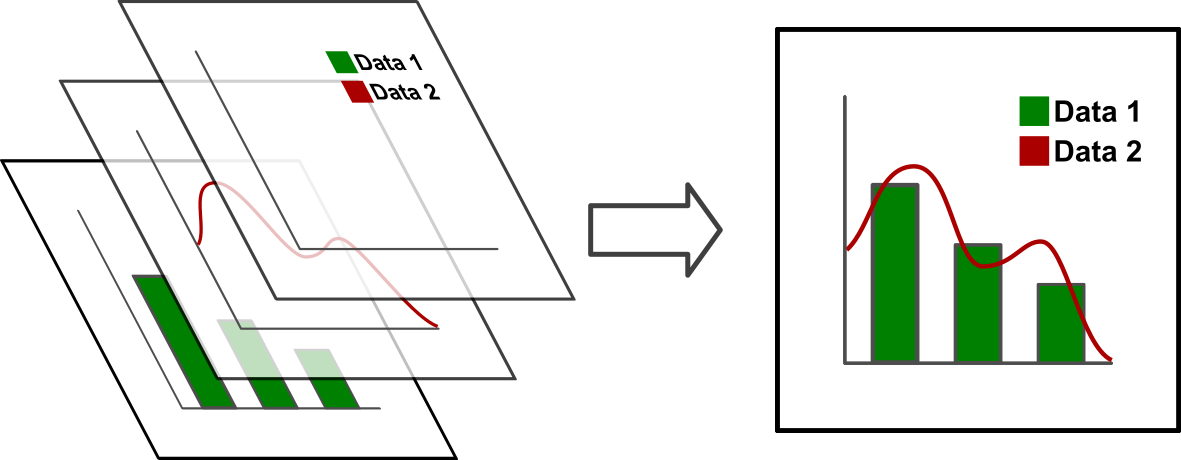 Plot area
Base plot
Overlays
Core Graph Types
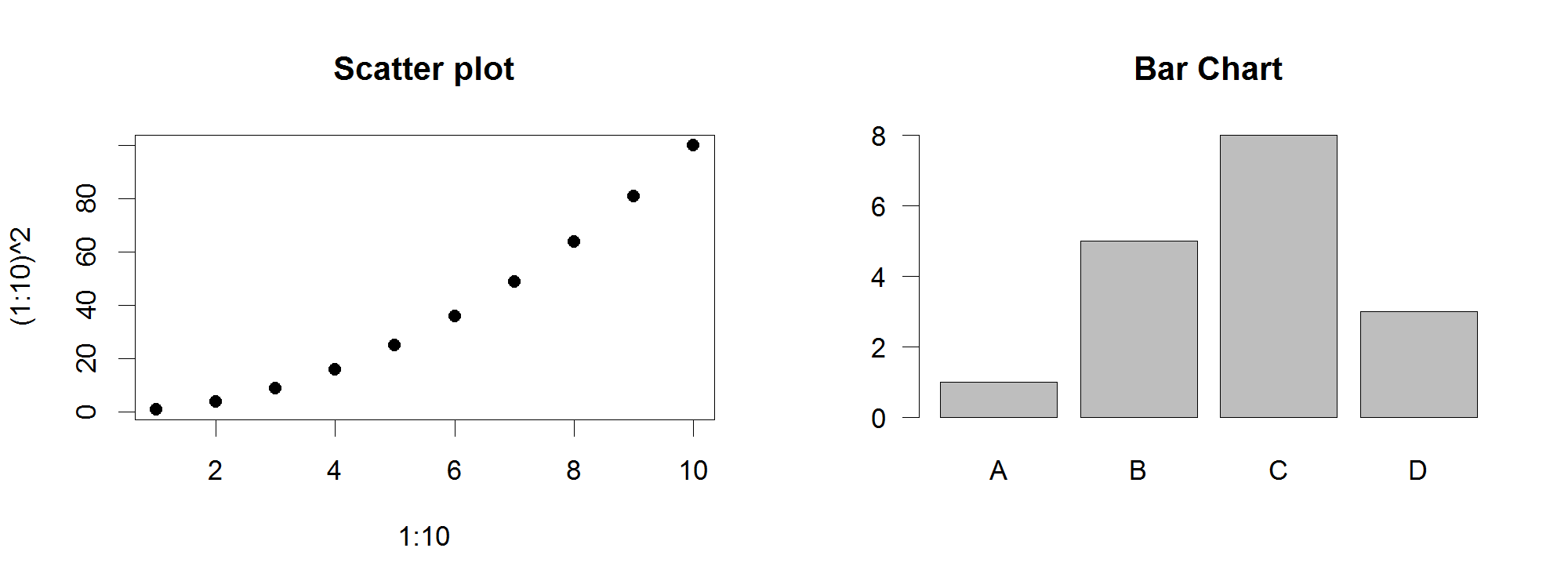 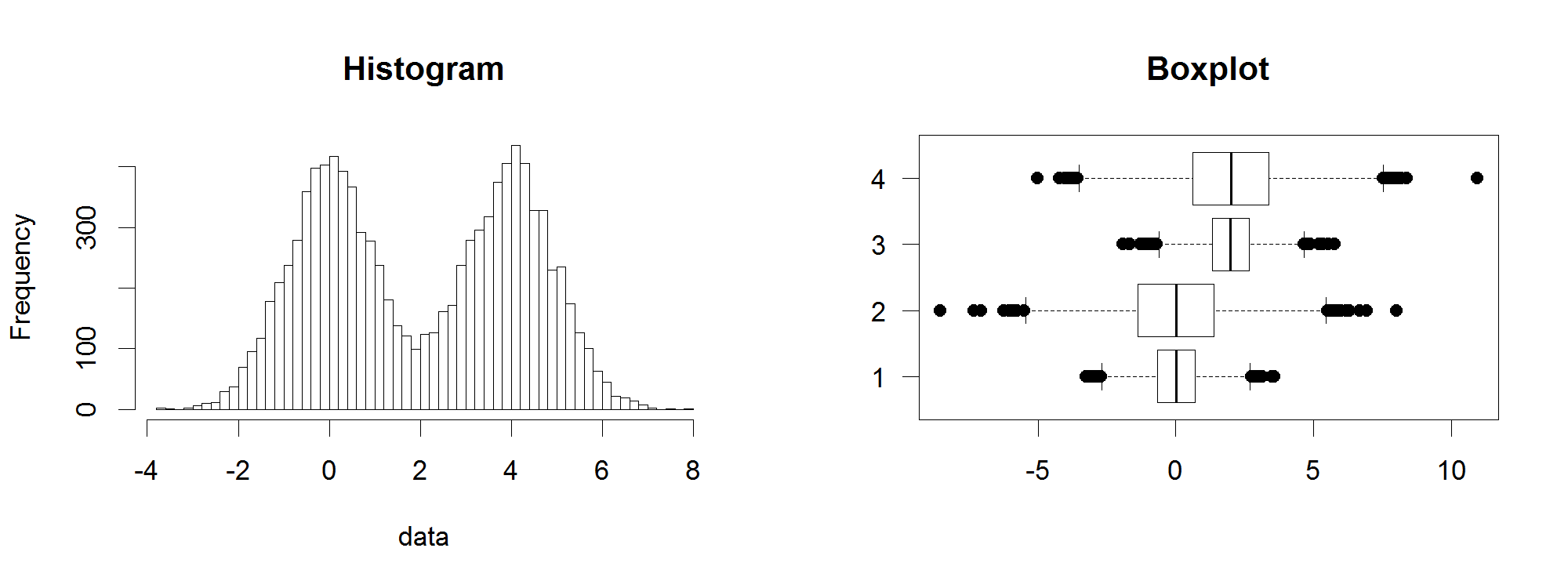 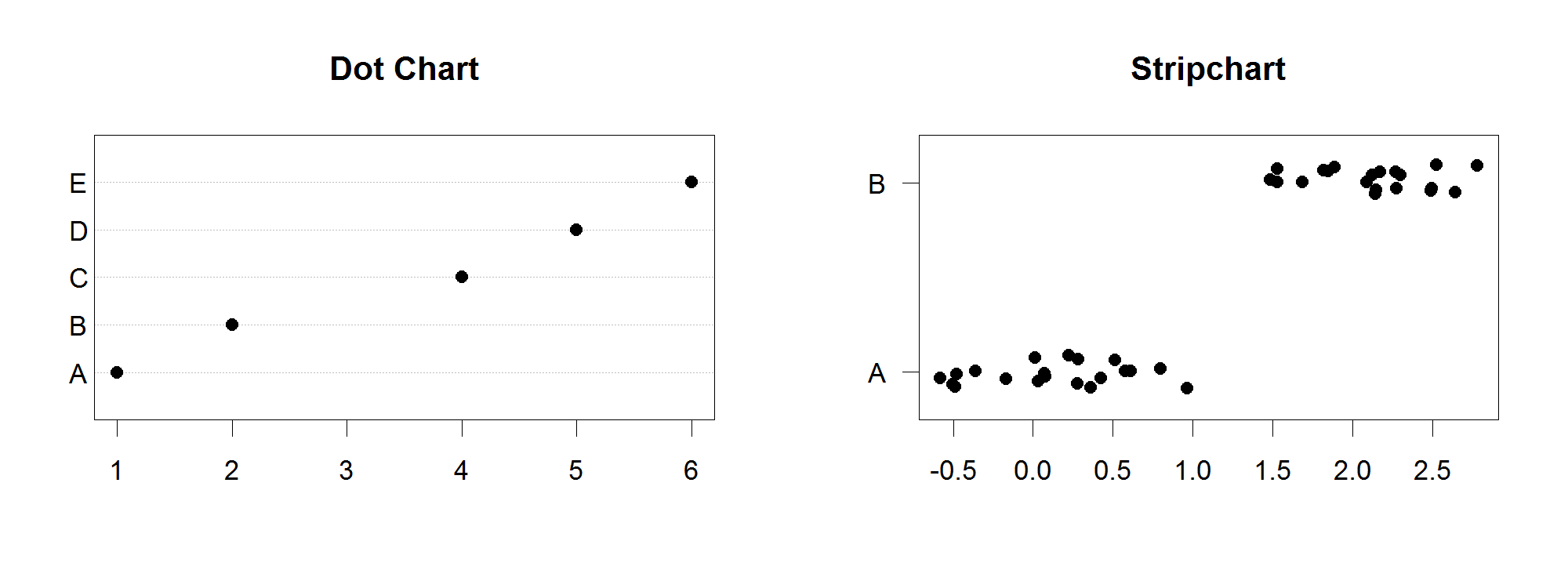 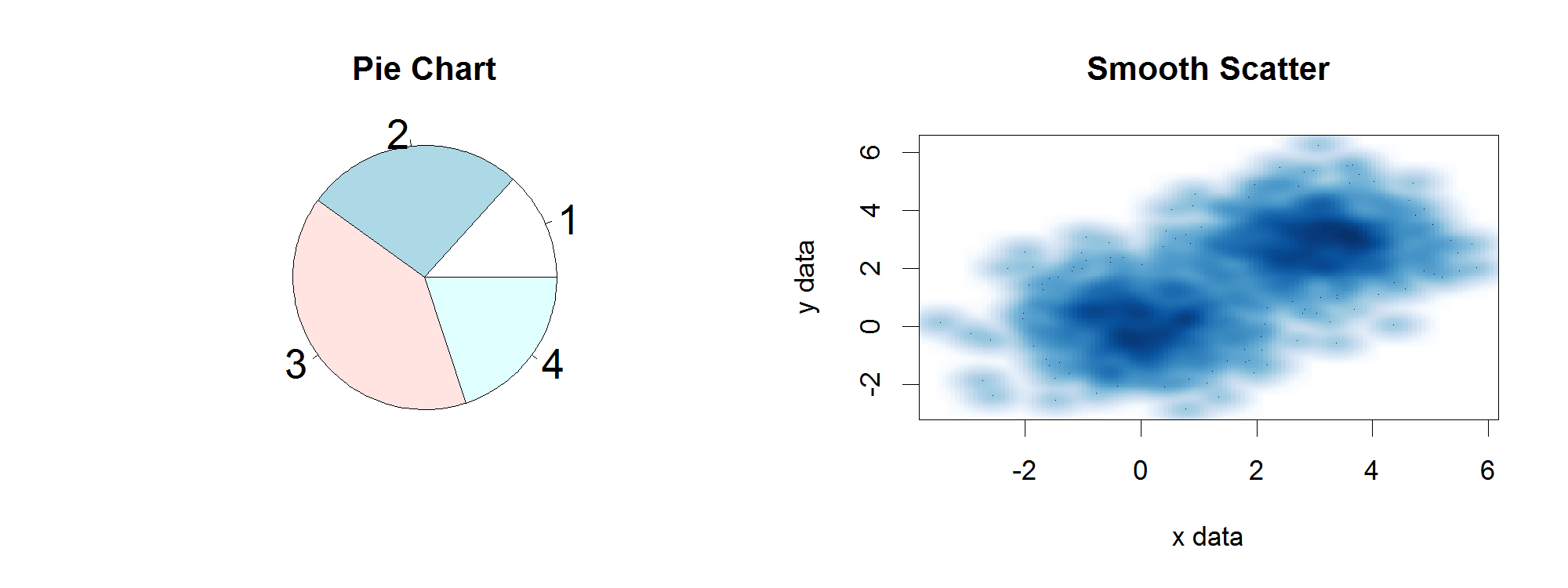 Local options to change a specific plot
Global options to affect all graphs
Figures are configured based on the options passed to them
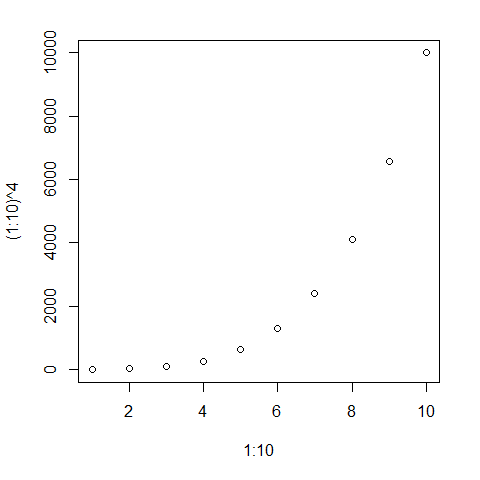 plot(
  1:10,(1:10) ^ 4
  )
Figures are configured based on the options passed to them
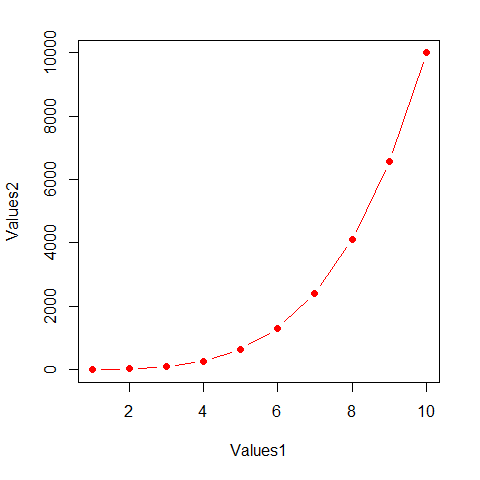 plot(
  1:10,(1:10) ^ 4,
  pch=19,
  type="b",
  xlab="Values1",
  ylab="Values2",
  col="red"
  )
Some options are common to many plot types
Axis scales
xlim c(min,max)
ylim c(min,max)
Axis labels
xlab(text)
ylab(text)
Plot titles
main(text)
sub(text)
Plot characters
pch(number)
cex(number)
Some options are specific to one graph type (eg barplot)
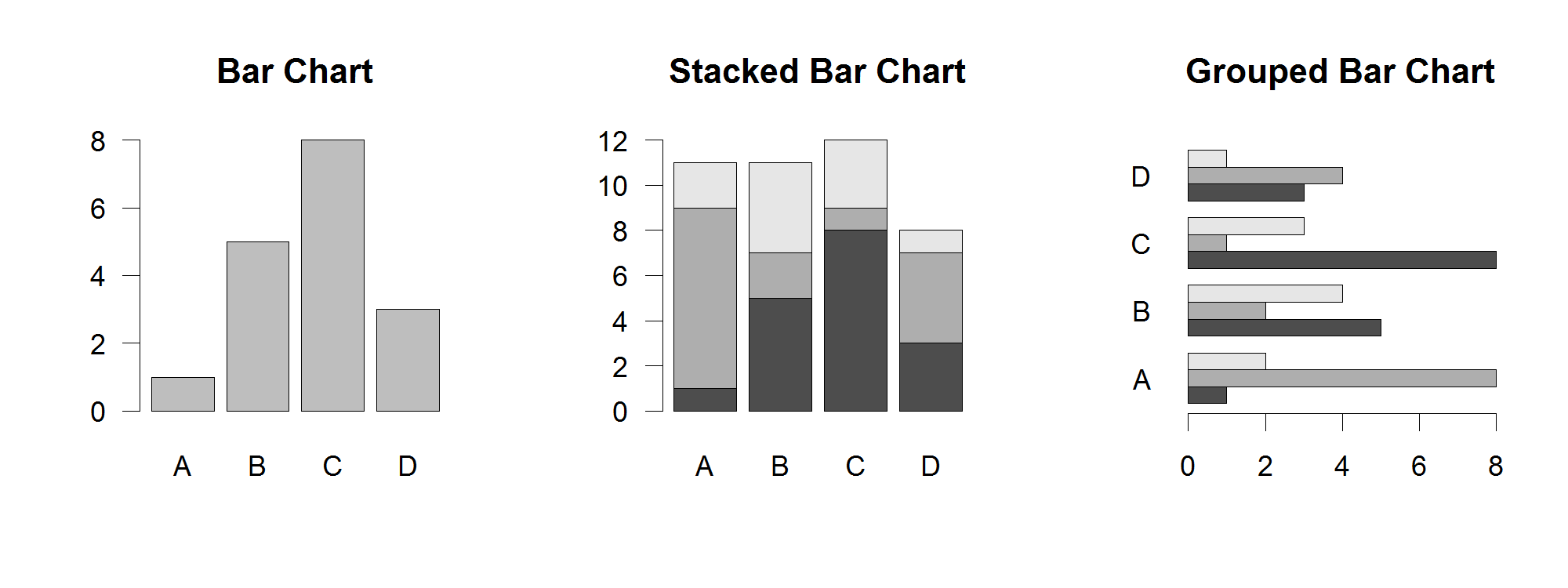 Options:
names.arg 		Bar labels (if not from data)
horiz=TRUE 	Plot horizontally
beside=TRUE 	Plot multiple series as a group 				rather than stacked
Some options take 'magic' numbers
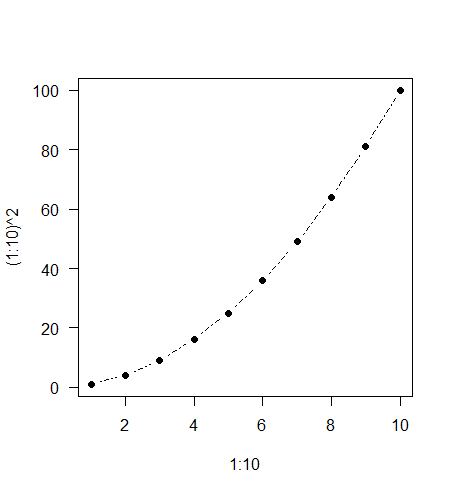 plot(
  1:10,
  (1:10)^2,
  type="b",
  lty=2,
  pch=19
)
Line types
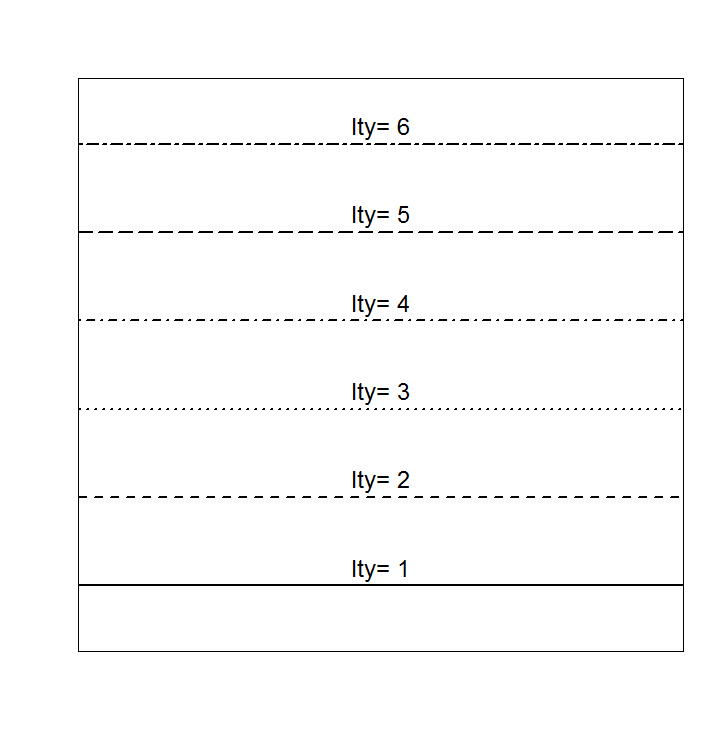 Plot Characters
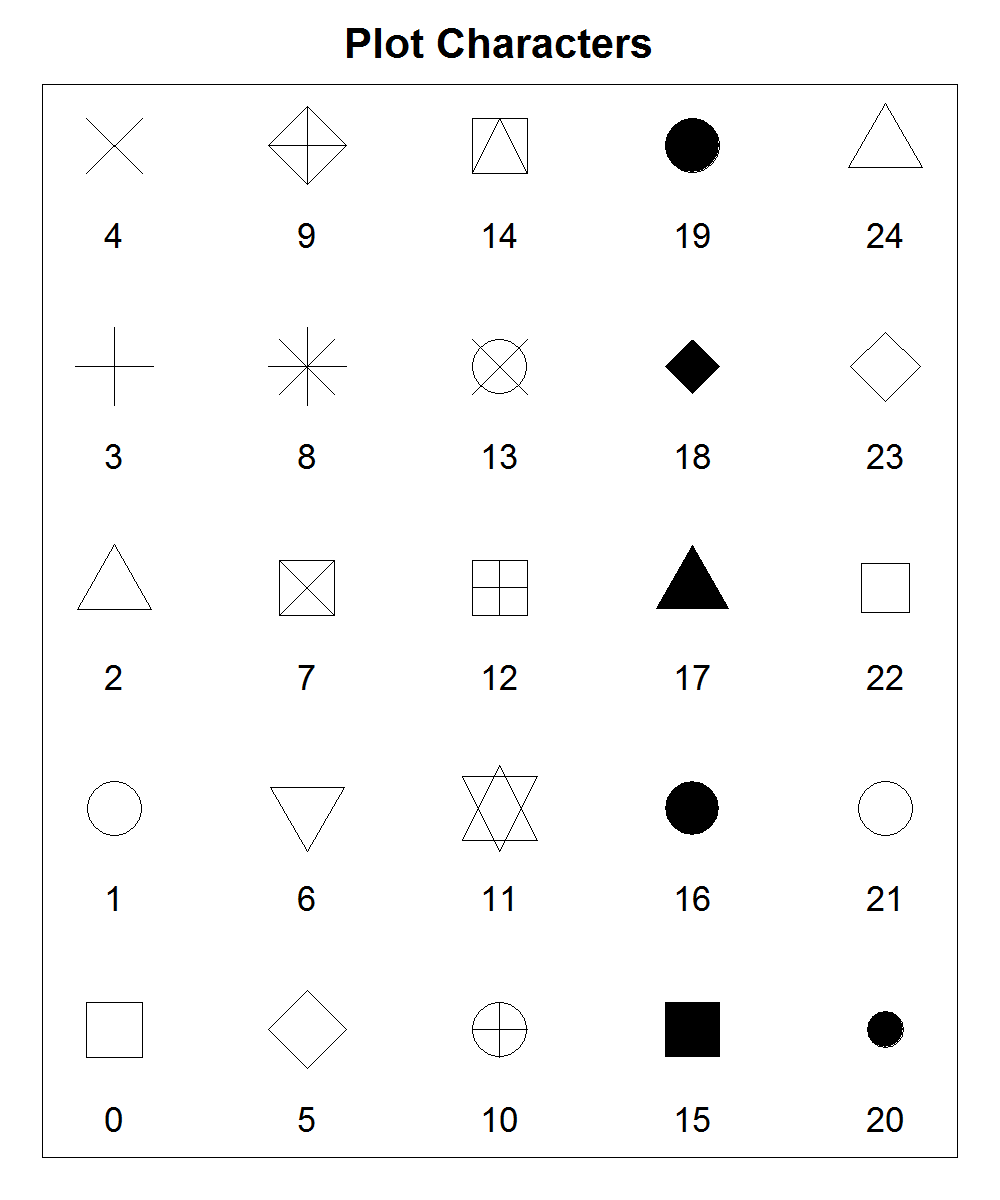 Controlling plot area options with par
Par
The par function controls global parameters affecting all plots in the current plot area

Changes affect all subsequent plots

Many par options can also be passed to individual plots
Par examples
Reading current value
par()$cex
Setting a value
par(cex=1.5) -> old.par
Restoring a value
par(old.par)
dev.off()
Par options
Margins
mai (set margins in inches)
mar (set margins in number of lines)
mex (set lines per inch)
4 element vector (bottom, left, top, right)
Warning
Error in plot.new() : figure margins too large
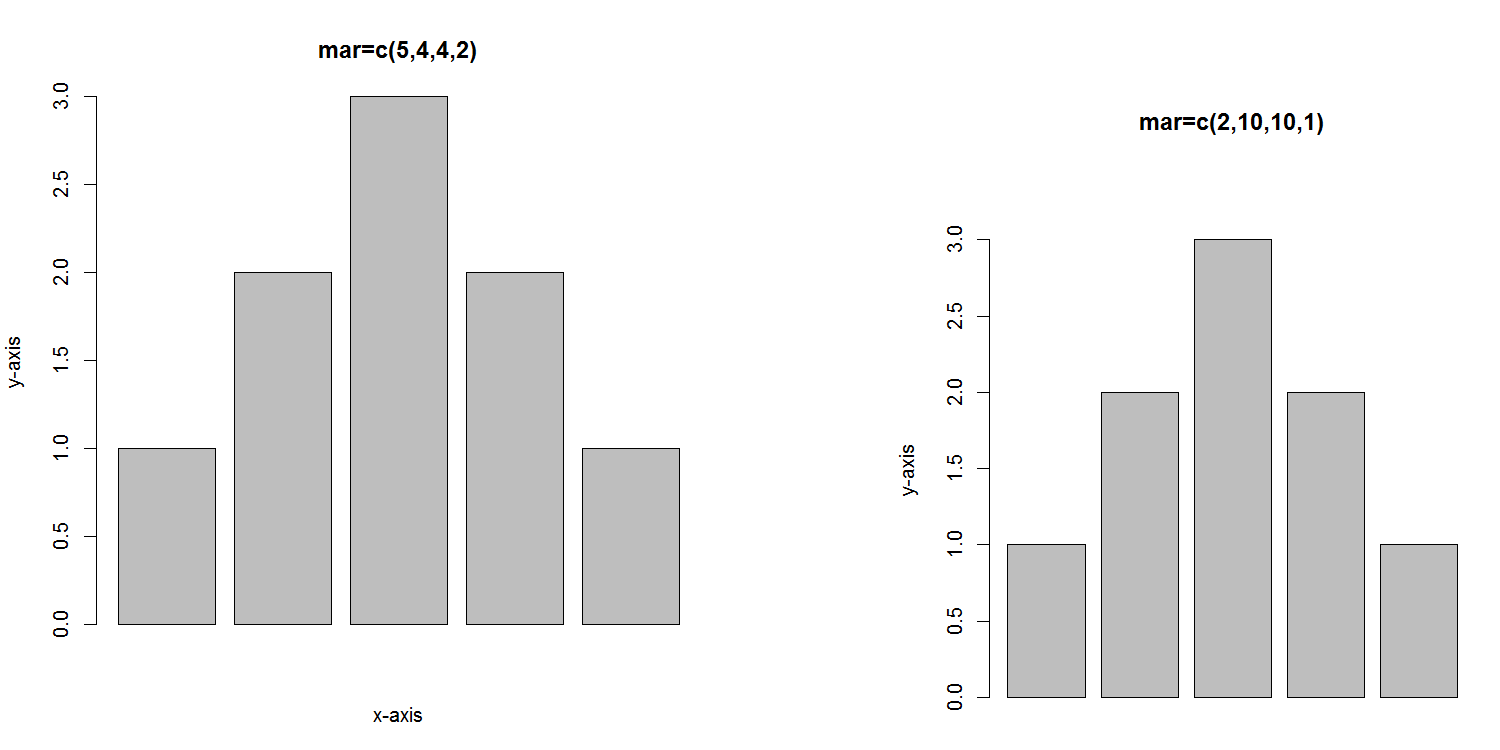 Par options
Fonts and labels
cex – global char expansion
cex.axis
cex.lab
cex.main
cex.sub
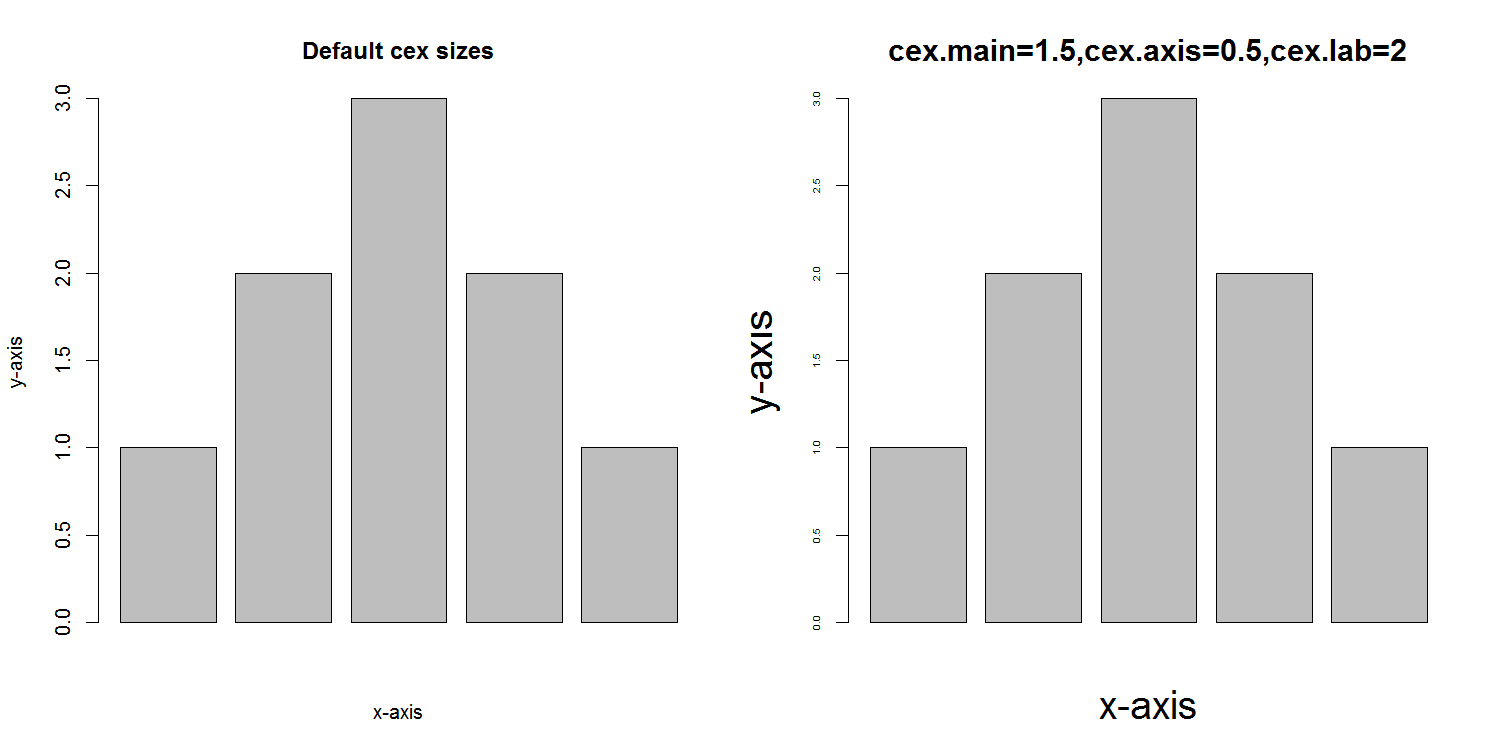 Par options
Font style
font (font.axis,font.main,font.sub,font.lab)
1 = Plain text
2 = Bold text
3 = Italic text
4 = Bold italic text
las (label orientation)
0 = Parallel to axis
1 = Horizontal
2 = Perpendicular
3 = Vertical
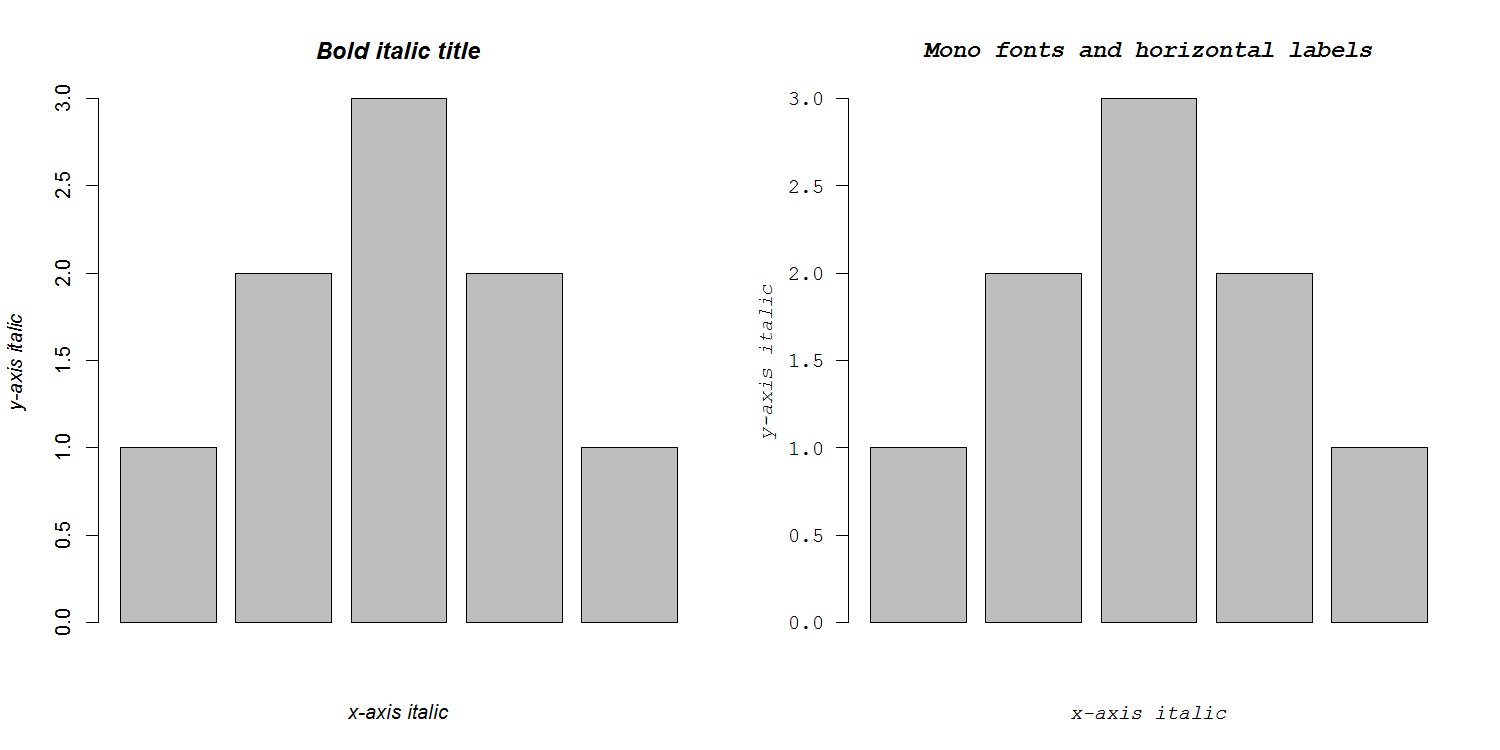 Par options
Multi-panel
mfrow(rows,cols)
Not supported by some packages
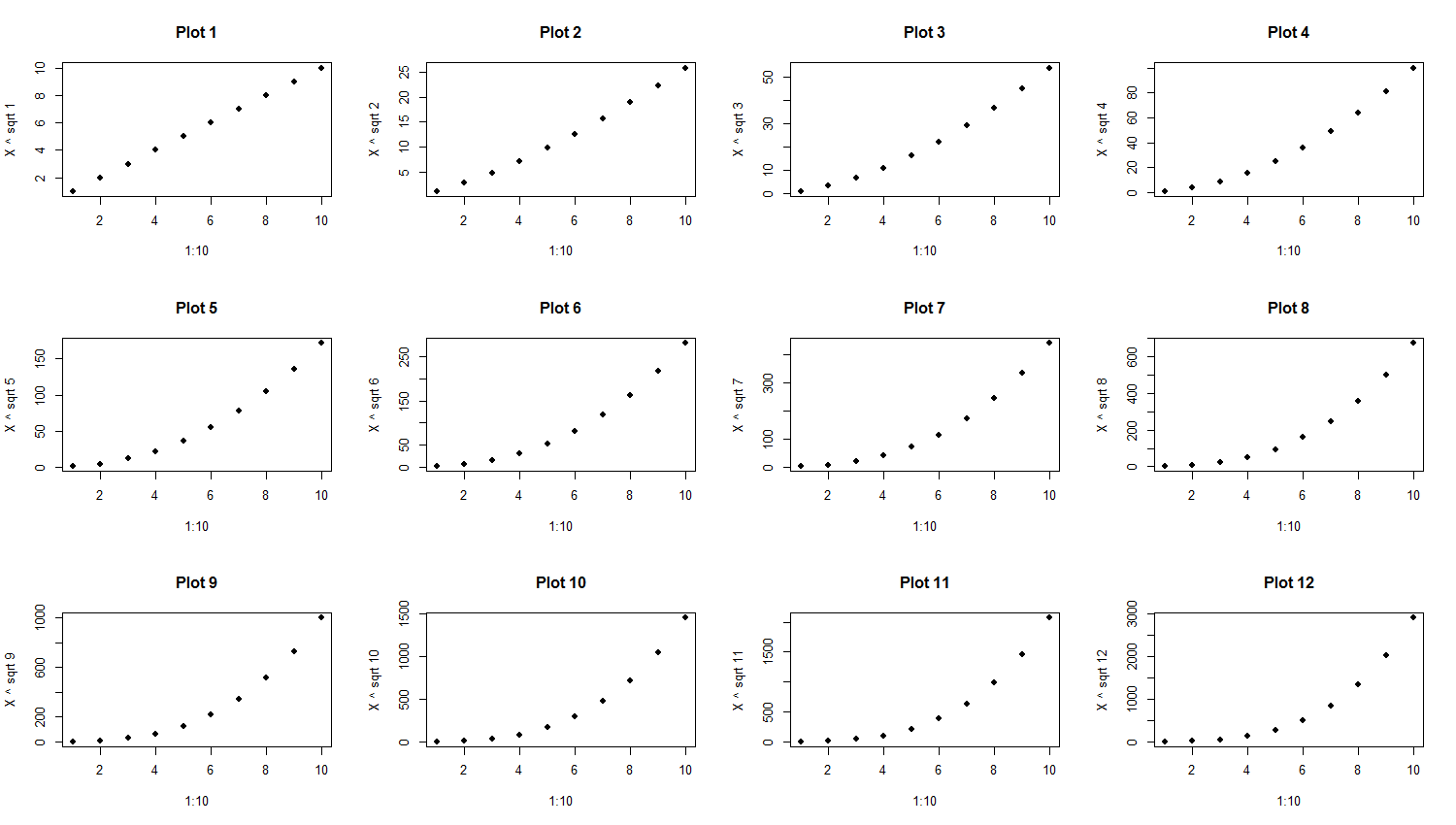 Exercise 1
Using Colour
Specifying colours
Hexadecimal strings
#FF0000 (red)
#0000FF (blue)
#CC00CC (purple)
Controlled names
“red” “green” etc.
colors()
Built in colour schemes
Functions to generate colours
Pass in number of colours to make
Functions:
rainbow
heat.colors
cm.colors
terrain.colors
topo.colors
Colour Packages
Color Brewer
Set of pre-defined, optimised palettes
library(RColorBrewer)
brewer.pal(no colours, palette)

ColorRamps
Create smooth palettes for ramped colour
Generates a function to make actual colour vectors
colorRampPalette(c(“red”,”white”,”blue”))
colorRampPalette(c(“red”,”white”,”blue”))(5)
Applying Colour to Plots
Vector of colours passed to the col parameter

Vector of factors used to divide the data
Colours taken from palette
Can read or set using palette function
palette()
palette(brewer.pal(9,”Set1”)
Ordered by levels of factor vector
Applying Colour to Plots
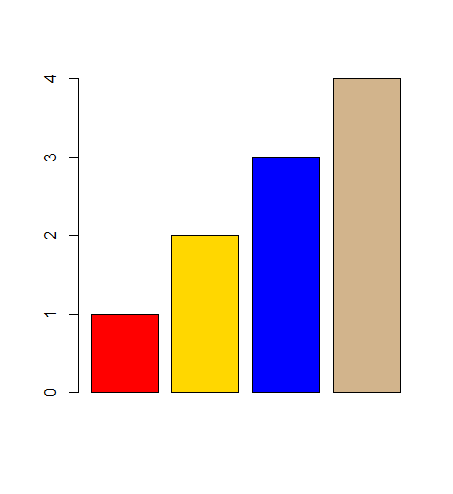 barplot(1:4)
barplot(
  1:4,
  col=c("red","gold","blue","tan")
)
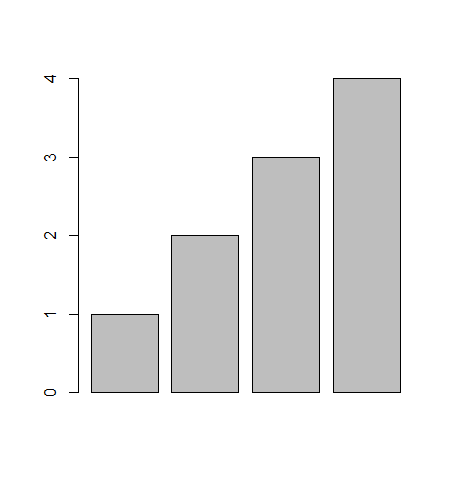 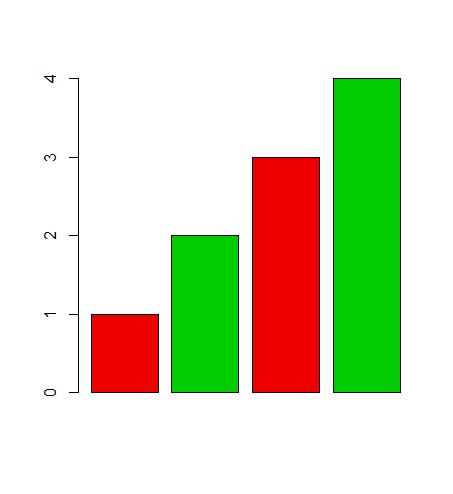 barplot(
  1:4,
  col=c("red2","green3")
)
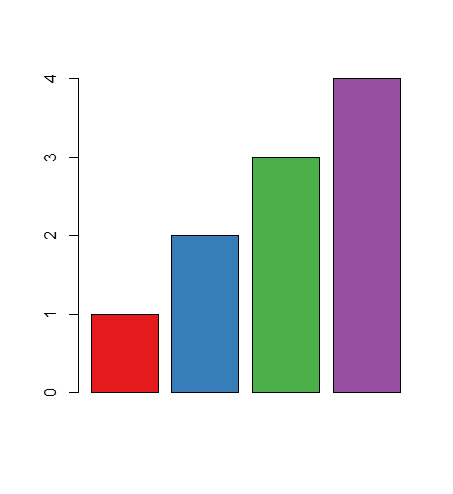 library(RColorBrewer)
barplot(
  1:4,
  col=brewer.pal(4,"Set1")
)
Applying Colour to Plots
barplot(height.data$height,col=height.data$sex)
> height.data
  height sex
1    170   M
2    160   F
3    180   M
4    175   M
5    155   F
6    185   M
7    172   F
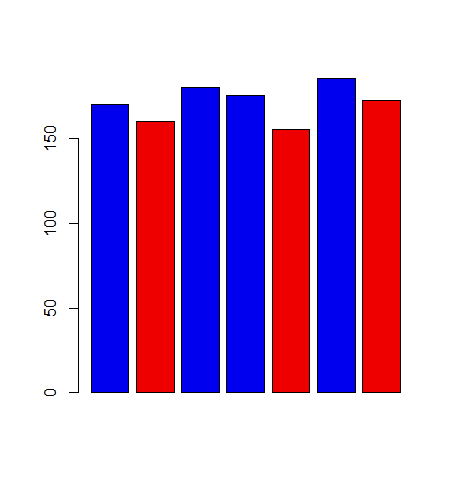 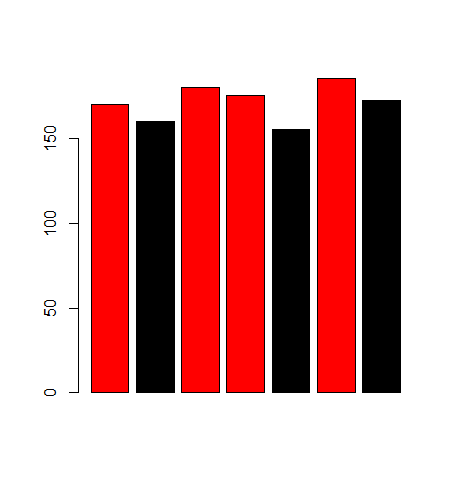 > palette()
[1] "black" "red"     "green3"  "blue" 
[5] "cyan"  "magenta" "yellow"  "gray"
> levels(height.data$sex)
[1] "F" "M"
> palette(c("red2","blue2"))
Dynamic use of colour
Colouring by density
Pass data and palette to densCols
Vector of colours returned

Colouring by value
Need function to map values to colours
Making colour ramps
> colorRampPalette(c("blue","green","red","yellow"))
function (n) 
{
    x <- ramp(seq.int(0, 1, length.out = n))
    if (ncol(x) == 4L) 
        rgb(x[, 1L], x[, 2L], x[, 3L], x[, 4L], maxColorValue = 255)
    else rgb(x[, 1L], x[, 2L], x[, 3L], maxColorValue = 255)
}
> colorRampPalette(c("blue","green","red","yellow"))(10)
 [1] "#0000FF" "#0055AA" "#00AA55" "#00FF00" "#55AA00" "#AA5400" "#FF0000" "#FF5400" "#FFA900" "#FFFF00"
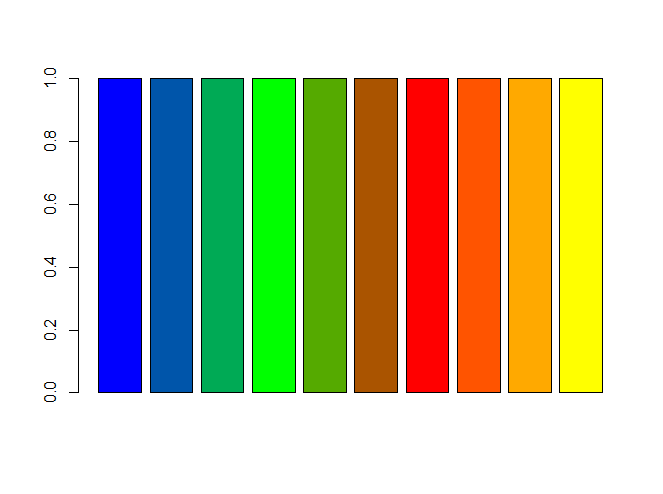 > barplot(
  rep(1,10),
  col=colorRampPalette(
        c("blue","green","red","yellow")
       )(10)
  )
Using colour to plot density
plot(lots.of.data, pch=19)
plot(
  lots.of.data, 
  pch=19, 
  col=densCols(
    lots.of.data,
    colramp=colorRampPalette(c(
      "blue","green","red","yellow")
      )
    )
)
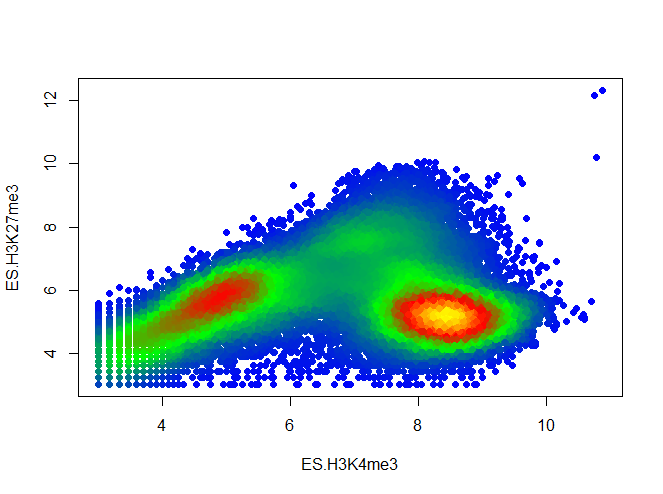 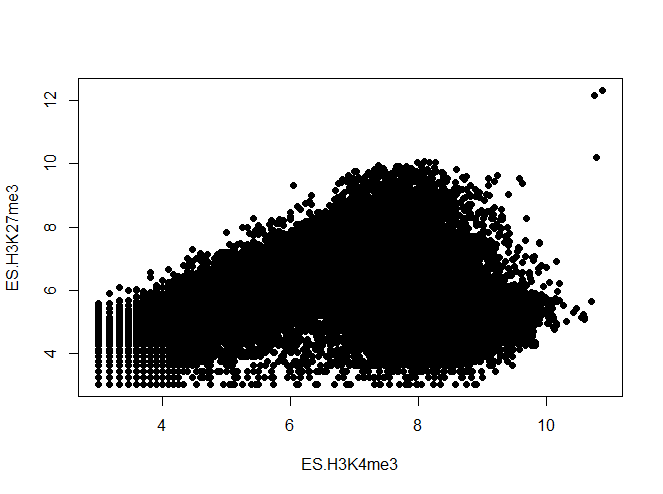 Colour Mapping Function
map.colours <- function(values,palette) {

  range <- range(values)
  
  proportion <- (values-range[1])/(range[2]-range[1])
  index <- round((length(palette)-1)*proportion)+1
  
  return(palette[index])
}
Plotting Quantitative Colour
plot(lots.of.data, pch=19)
plot(
  lots.of.data, 
  pch=19, 
  col=map.colours(
    lots.of.data$K4 - lots.of.data$K27,
    colorRampPalette(c(
      "blue","green","red","yellow")
    )(100)
  )
)
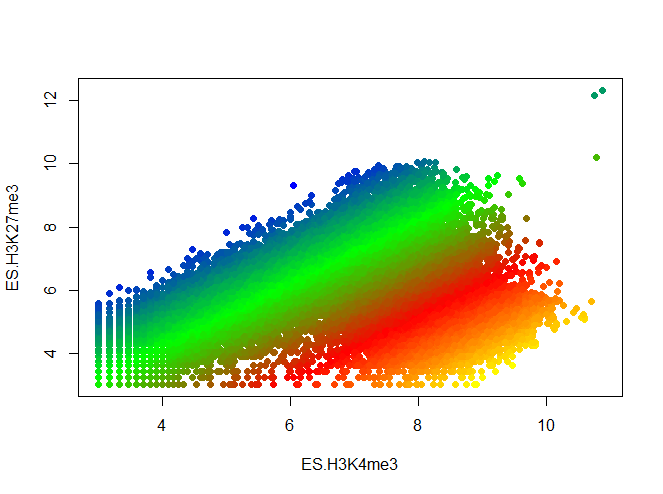 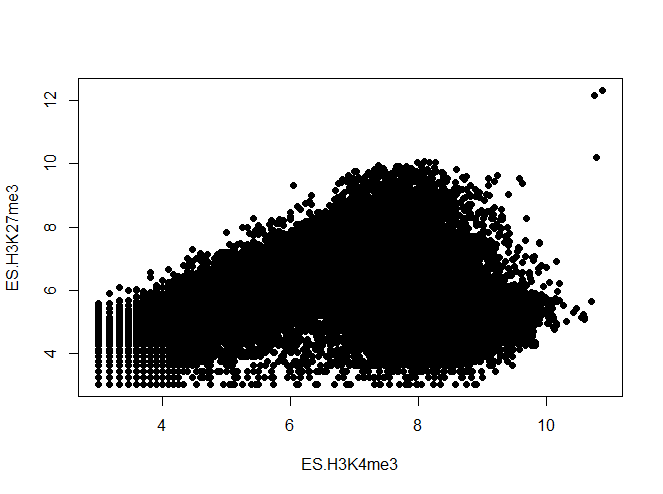 Exercise 2
Plot Overlays
Points
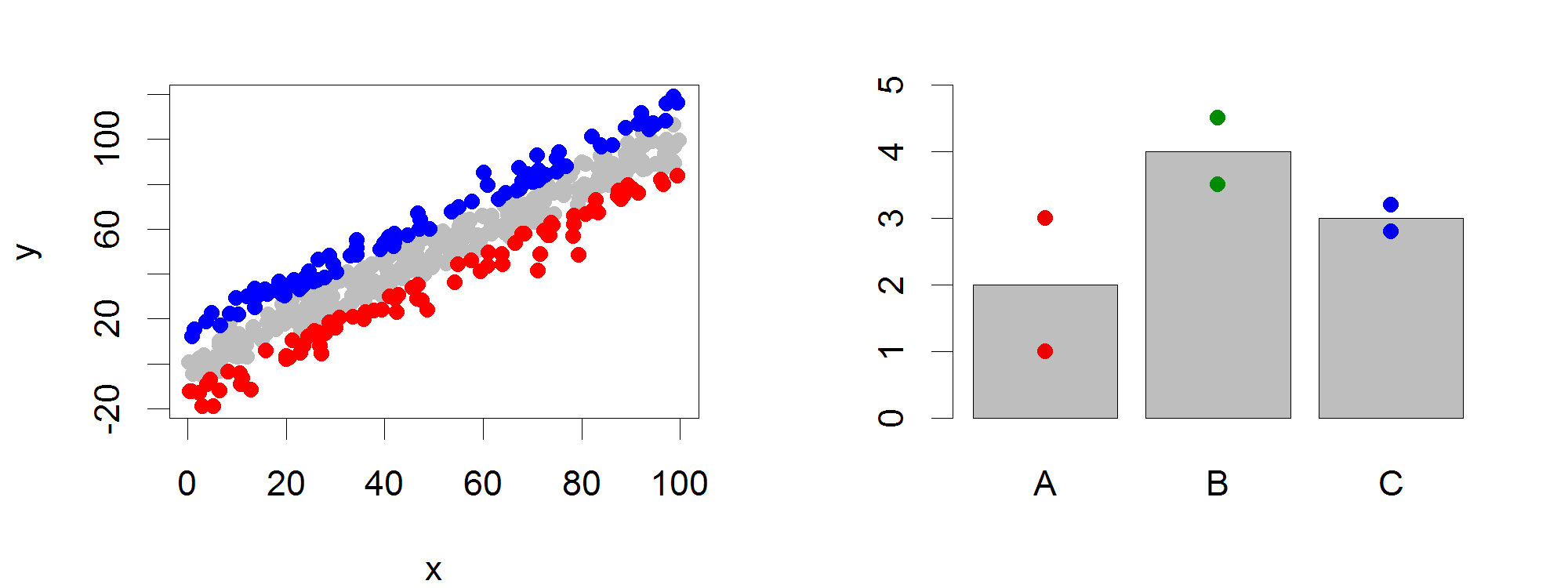 Input: 	2 Vectors (x and y positions)
Options:
pch
cex
Lines / Arrows / Abline
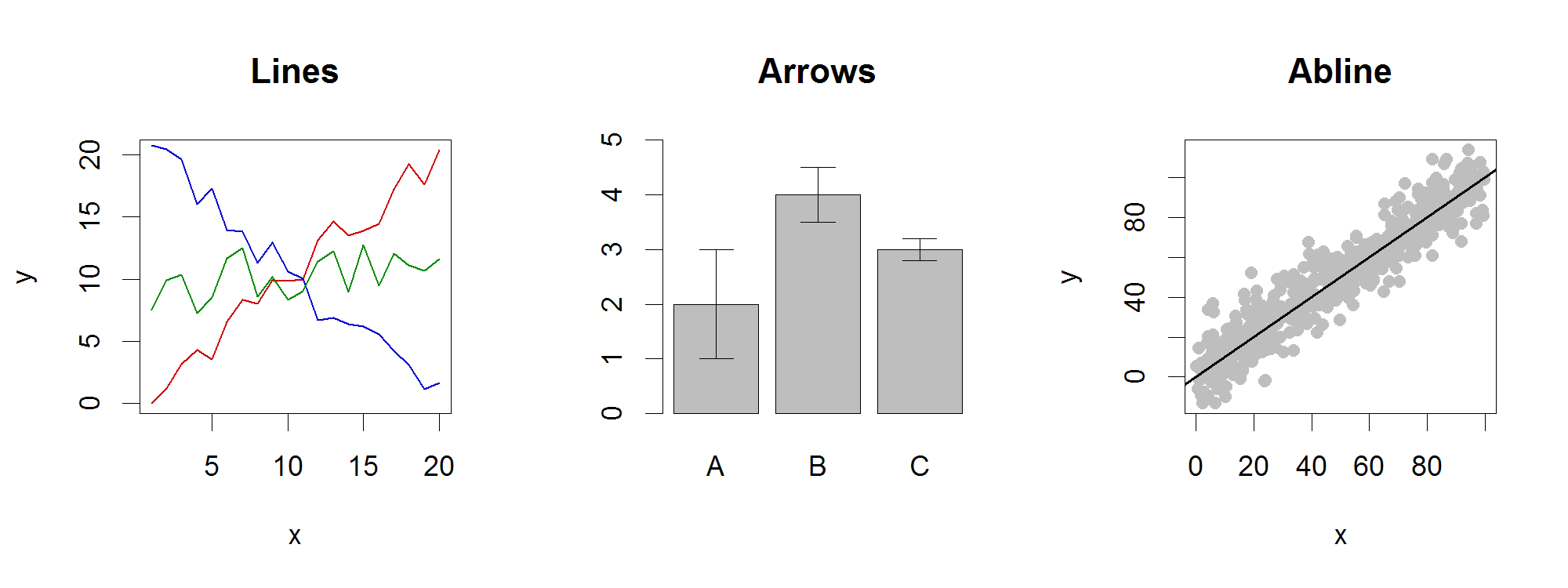 Input:
Lines 2 vectors (x and y)
Arrows 4 vectors (x0,y0,x1,y1)
Abline Intercept and slope (or correlation object)
Options:
lwd
angle (arrows)
Example multi-layer plot
barplot(
  error.data$values,
  col="red2",
  ylim=(c(0,6))
) -> bar.centres

arrows(
  x0=bar.centres,
  y0=error.data$values - error.data$sem, 
  x1=bar.centres, 
  y1=error.data$values + error.data$sem,
  angle=90,
  code = 3,
  lwd=2
)

text(
  bar.centres[2],
  y = error.data$values[2] + error.data$sem[2],
  labels = "***", 
  pos=3
)
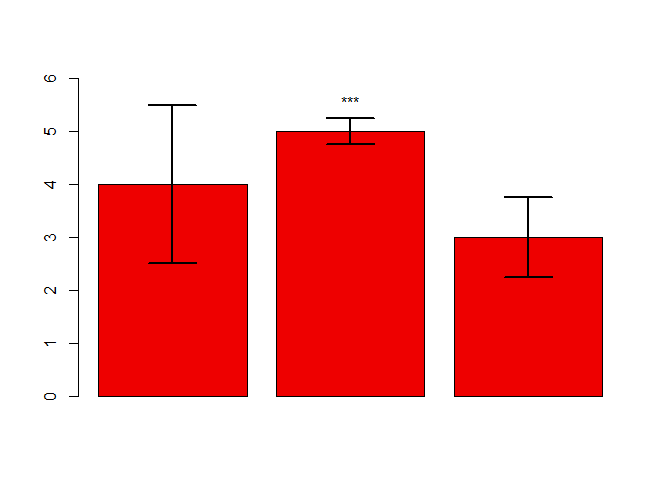 > error.data
  values    sem
1      4   1.50
2      5   0.25
3      3   0.75
Polygon (shaded areas)
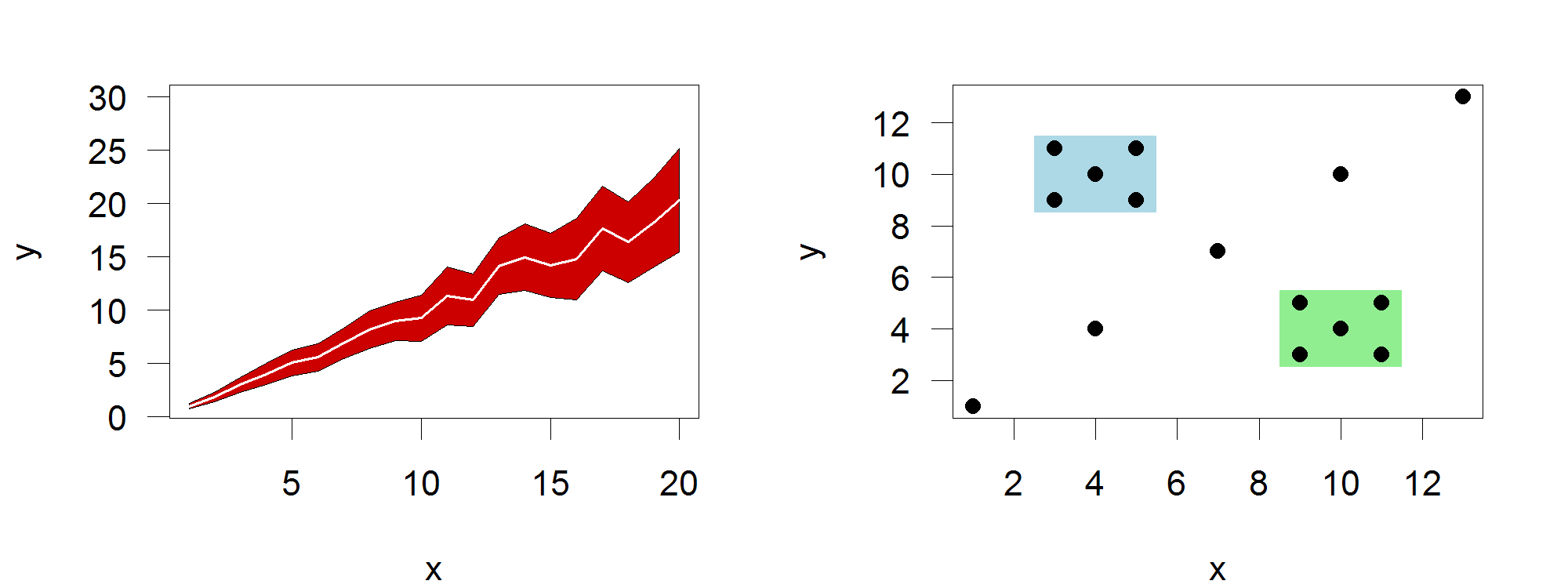 Input:
2 vectors (x and y) for bounding region
Options:
col
Text (in plot text)
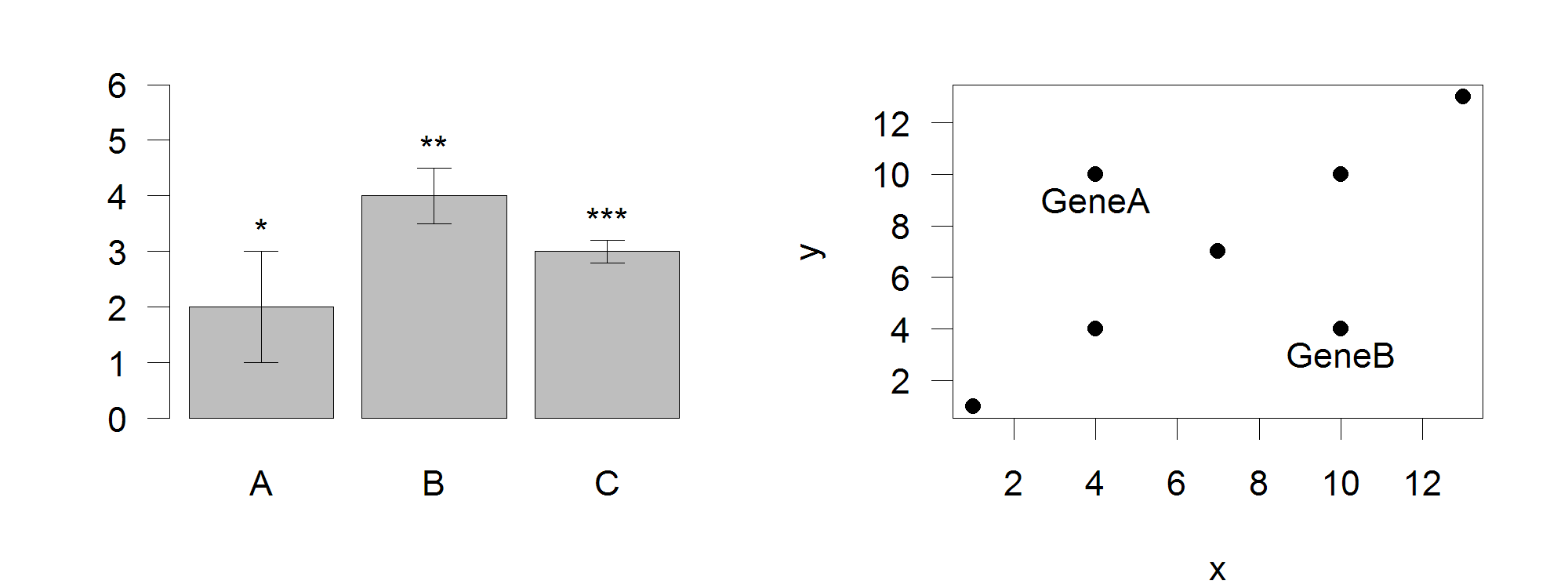 Input:
Text, x, y 
Options:
adj (x and y offsets)
pos (auto offset 1=below,2=left,3=above, 4=right)
Legend
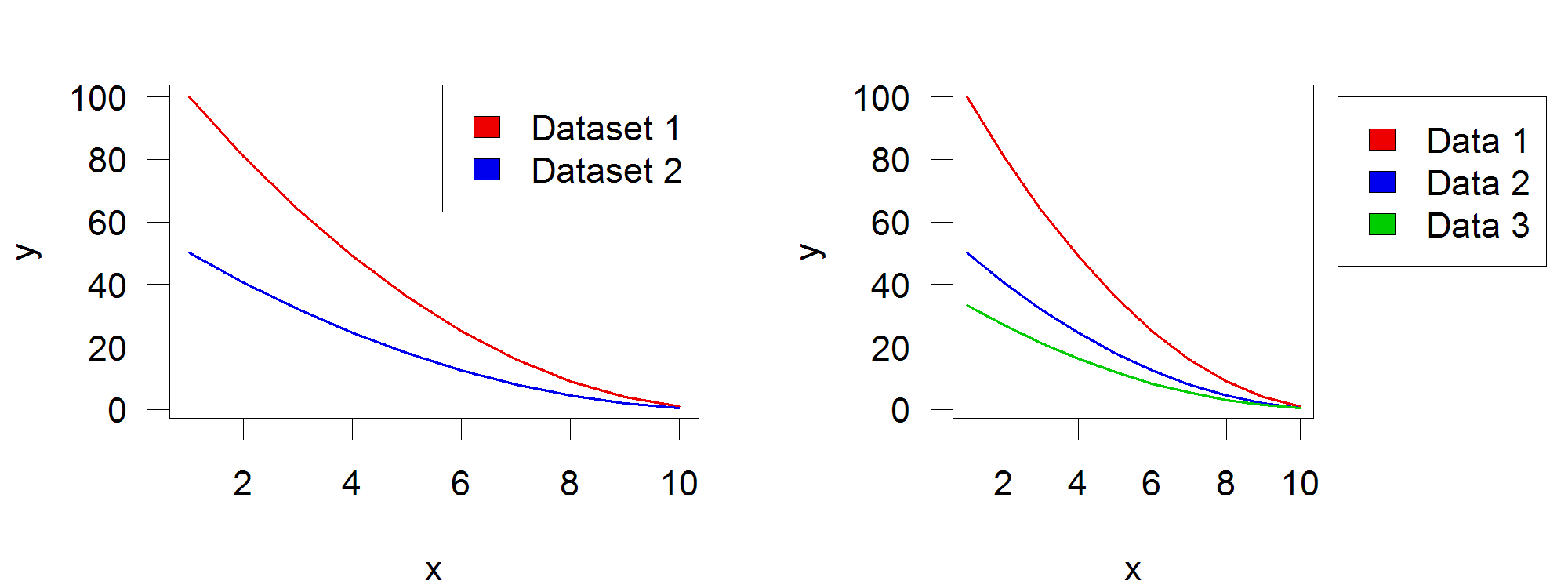 Input:
Position (x,y or “topright”,”bottomleft” etc)
Text labels
Options:
fill (colours for shaded boxes)
xpd=NA (draw outside plot area)
Exercise 3